Long Term Conditions Care
Our attempt at further personalisation
Who am I
Nico Grunenberg
General practitioner- Ravenswood surgery- Forfar
Scottish Quality and Safety Fellow
Clinical lead in QI
Special interest in patient engagement and person centred care
Pre- pandemic
House of Care works to make Care and Support Planning conversations routine for people
 with long term conditions and support self management.
Initial co-design
During initial pandemic peak
Post first peak
Priority group
Initial Test
Summer 2020
Identify high risk group
Usual GP notes review
Decide how soon needed review
Decide what was needed- reduce low value
Personalise
Calibration exercise
Lessons learnt
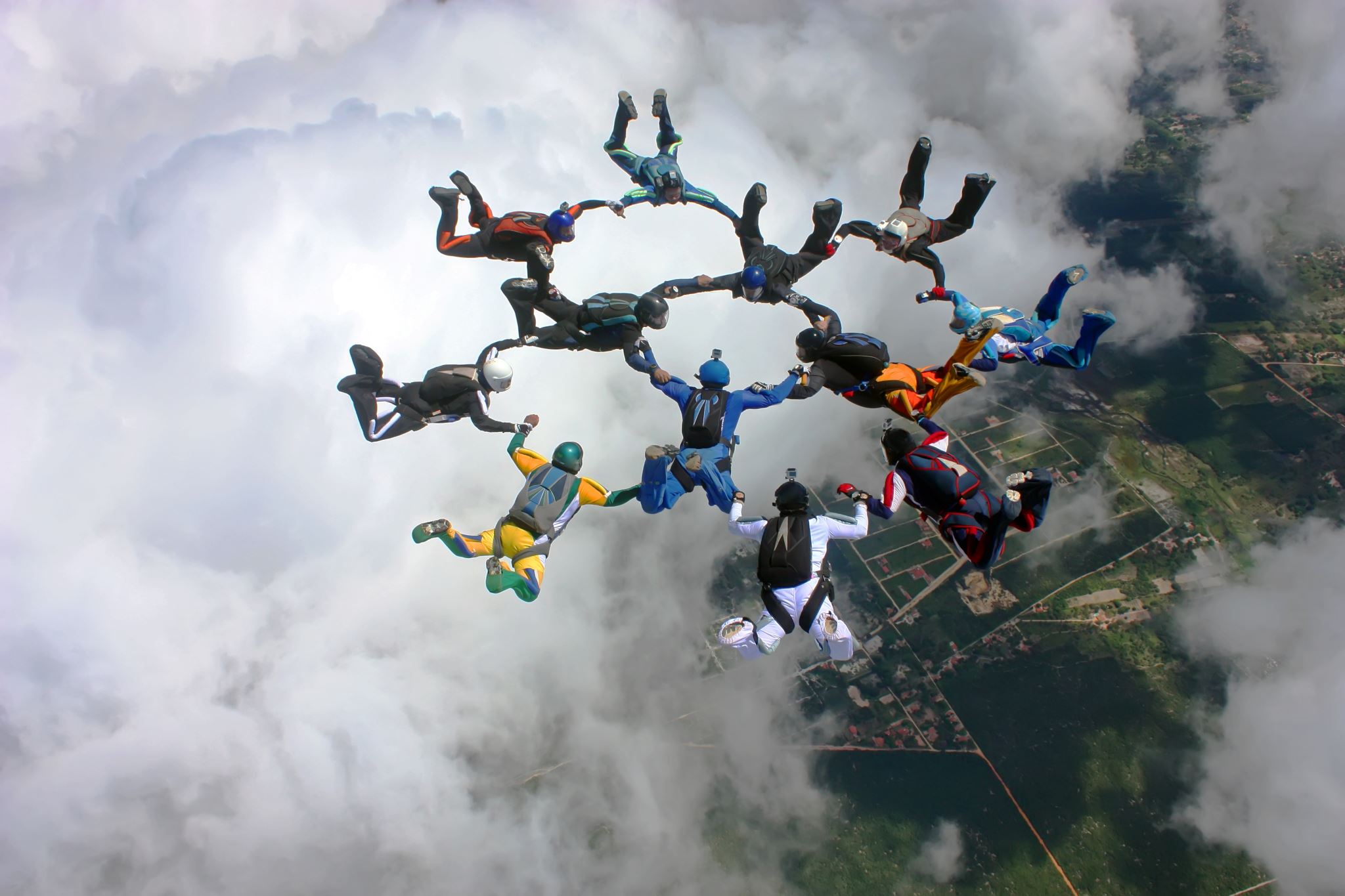 Lessons learnt
Process development
Team aware and involved
Personalised review
Comfort in some normality
Comfort in reviewing these high risk patients
Second test
October- November 2020 
Patients with CKD and Diabetes- semi- urgent as usually 6 monthly
Formalise decision making
Individual review planning
Remote review when able
Patient communication
Further learning
Second test
185 patients, main conditions were (multimorbidity): 
Cardiovascular 133
Diabetes 98
Asthma 10
COPD 13
CKD 84
Other 36
 
Also 6 regular non attending patients picked up, 36 months since review, 20 months, one unclear, 34 months, 25 months, 30 months- called these if needed
Second test
Common themes
Considering risk- benefit
Despite CKD- DM, clinicians comfortable that reviews could be deferred.
22% 18 months or more (from previous review)
Common themes:
Stable conditions for 3 years plus
No or minimal medications
No existing complications
Very elderly- low value interventions
Reduce low value testing
Personalised testing
Personalised recall
Jointly agreed
Aim for remote follow up review but flexible
Adding in remote data gathering
Increasing team approach
Going forward
Final test
278 patients
Mainly CV
Some DM-CKD
Some COPD-Asthma
Time from last review
Justifications
1. Stable condition > 3 years (18m)
2. Stable condition > 3 years, low risk (24m)
3. Elderly,<value, low risk (12-15m)
4. Bloods done elsewhere
5. Not extended, due now
6. Other
Take home message
Consider value for individual
Value of review timing
Value of tests
Inform patients
Involve patients
Keep whole team informed and involved
Different but the same
Mostly: no handbook for this- understand- engage- plan- test and review